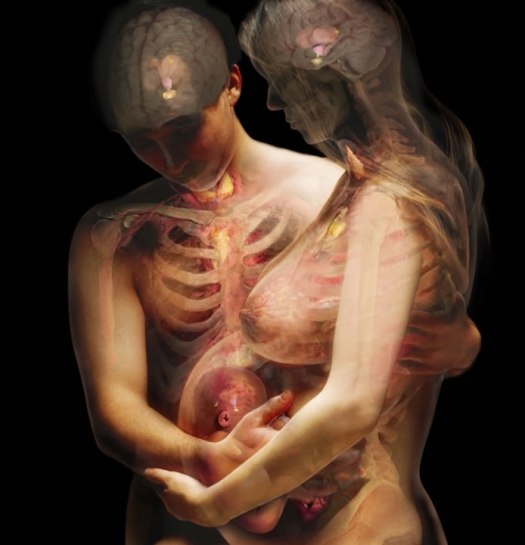 Group Members

Kevin Almengor
Pilar Araúz
Vicente Montero
Giovani Tejeira
Aida Uribe
Endocrine System
Endocrine System
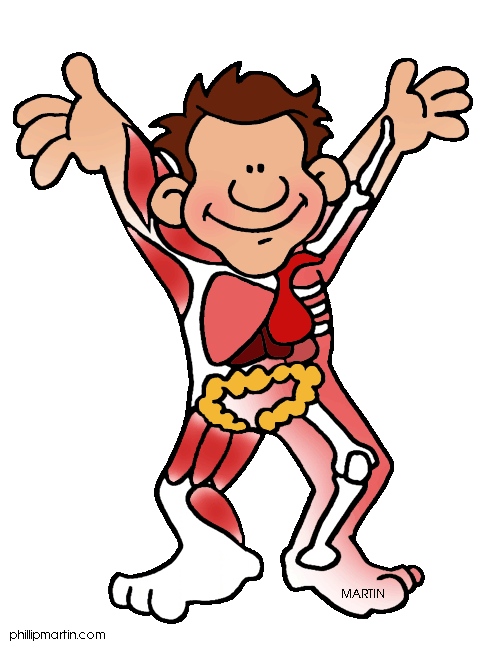 Endocrine System
Definition
Main Function
Glands
Definition
Hormones
Principal Glands
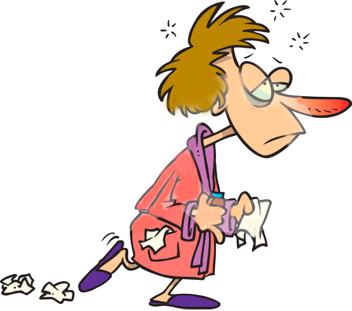 Diseases
Endocrine System Definition
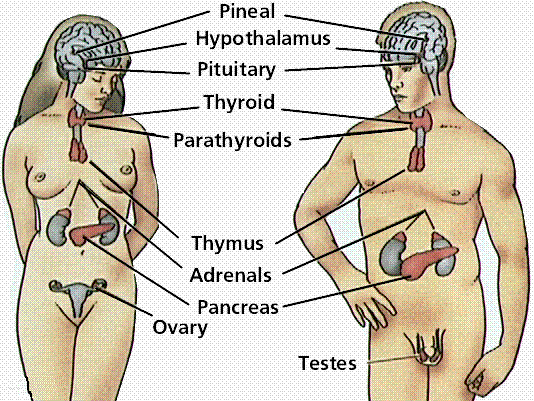 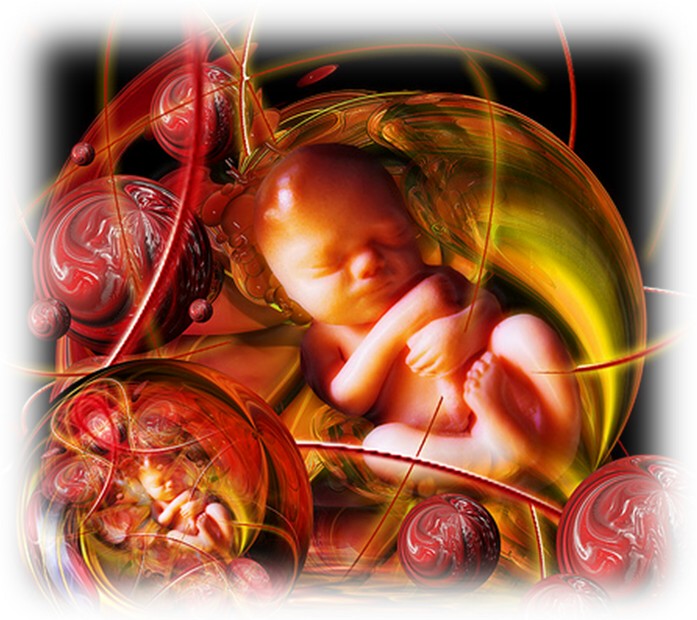 Endocrine SystemMain Functions
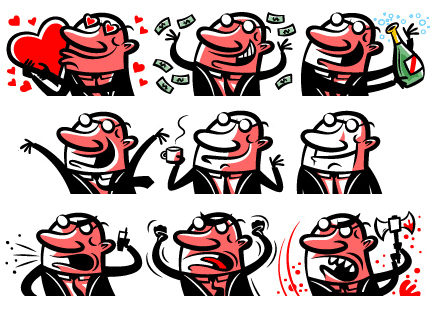 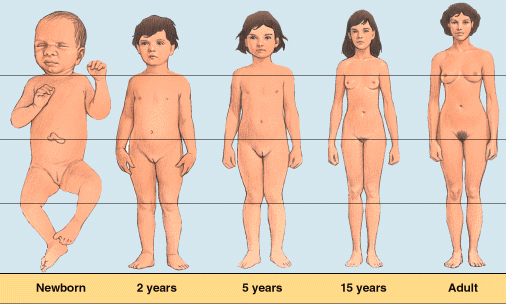 Endocrine SystemGlands: Definition
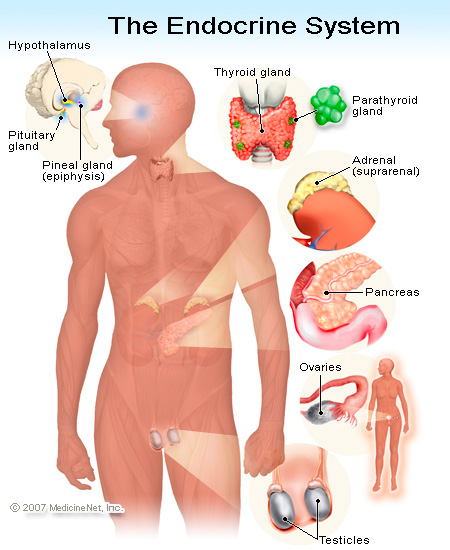 Endocrine SystemHormones
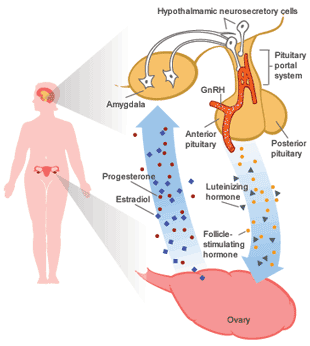 Body’s chemical messengers
Transfer information and instructions to one set of cell to another
In the bloodstream, affecting genetically programmed cells
Programmed cells recieved and respond to hormones the message
Endocrine SystemGlands
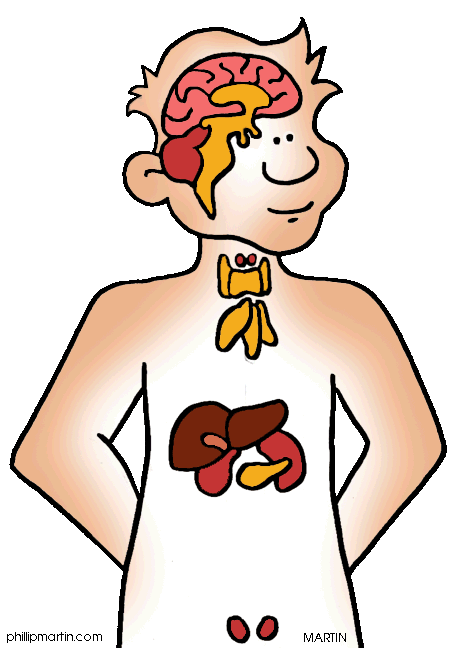 Hypothalamus
Pituitary Gland
Thyroid
Parathyroid
Adrenal glands
Pineal Body
Reproductive glands (testes and ovaries)
Pancreas
Endocrine SystemHypotalamus
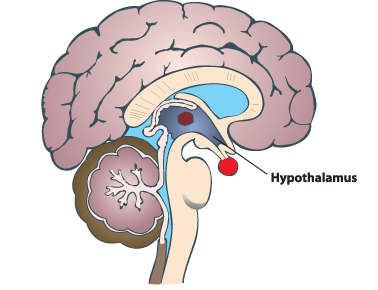 Specialized cells in the lower central part of the  brain
Link between endocrine system and nervous system
Pituitary gland control
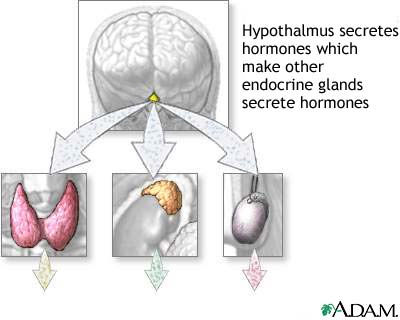 Endocrine SystemPituitary Gland
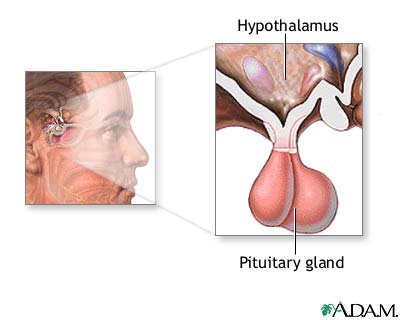 Endocrine SystemThyroid
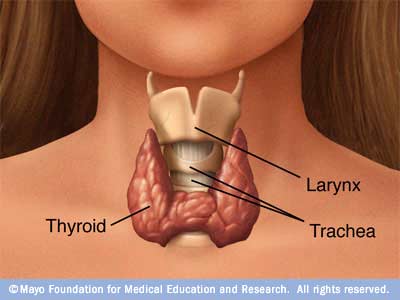 Hormones
Endocrine SystemParathyroid
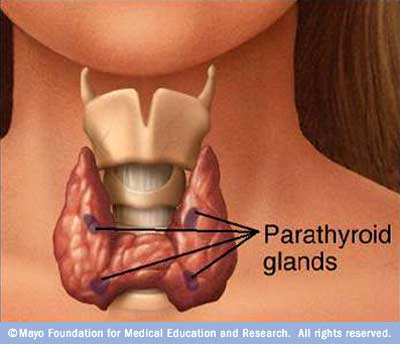 Help Calcitonin (produced by thyroid)
Endocrine SystemAdrenal Glands
2 triangular adrenal glands (top of the kidneys)
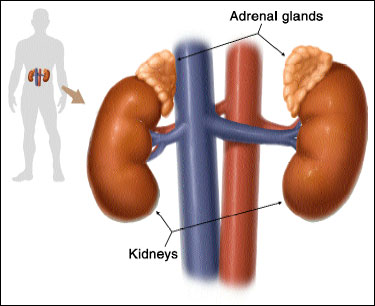 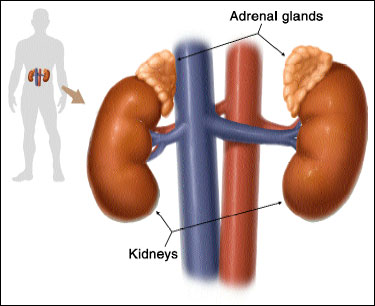 2 Parts
Endocrine SystemPineal Body
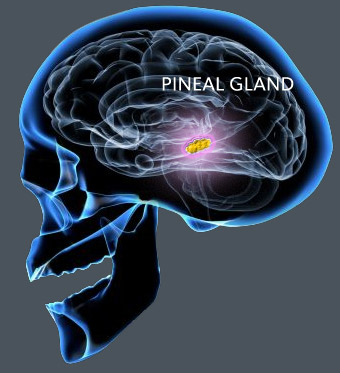 Pineal body
Located in the middle of the brain
Secretes melatonin
Regulates the wake-sleepy cycle
Endocrine SystemReproductive Glands
Male: Testes
Secrete androgens
Principally Testosterone
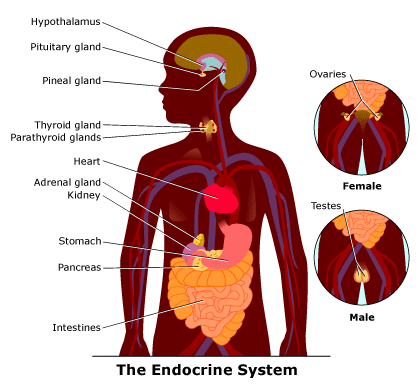 Regulates body changes (sexual development)
Enlargement of the penis, growth,  changes in the voice, facial and pubic hair.
Works with the pituitary gland
Female
In conjunction produce sperm
Endocrine SystemReproductive Glands
Female: Ovaries
Produce eggs
Secretes estrogen and progesterone
And
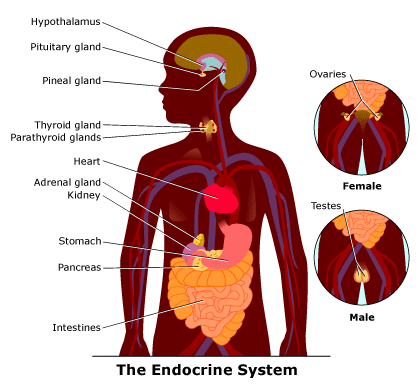 Estrogen
Development of female sexual features 
Breast growth 
Accumulation of body fat 
Growth spurt during puberty
Estrogen + Progesterone
Pregnancy and menstrual cycle
Endocrine SystemPancreas
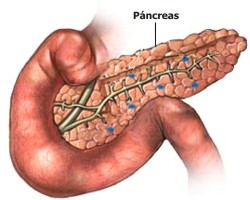 Hormones
Insuline
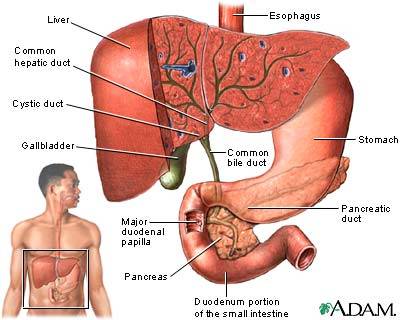 Glucagon
Steady level of glucose
Endocrine SystemDiseases
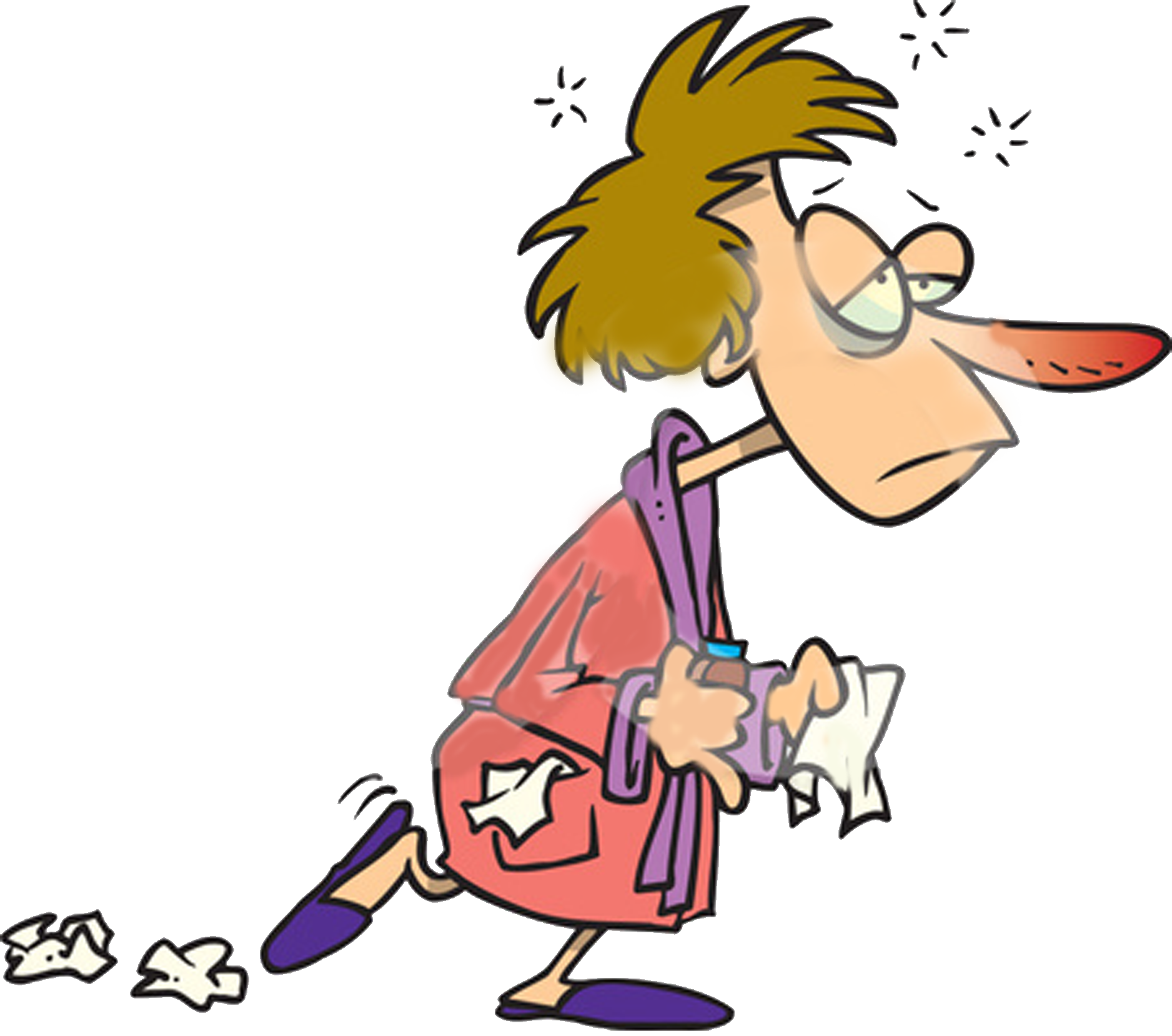 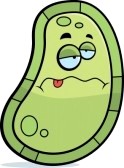 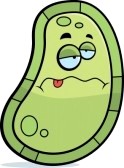 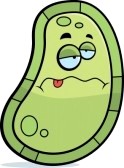 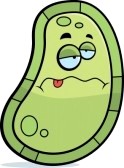 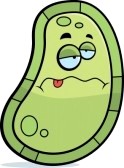 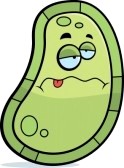 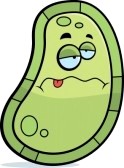 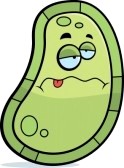 Endocrine SystemDiseases: Adrenal Insufficiency
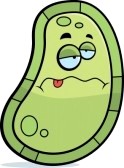 Decreased function of the adrenal cortex and underproduction of corticosteroid
Weakness
Fatigue
Abdominal pain
Nausea

Treatment
Replacement of the hormone
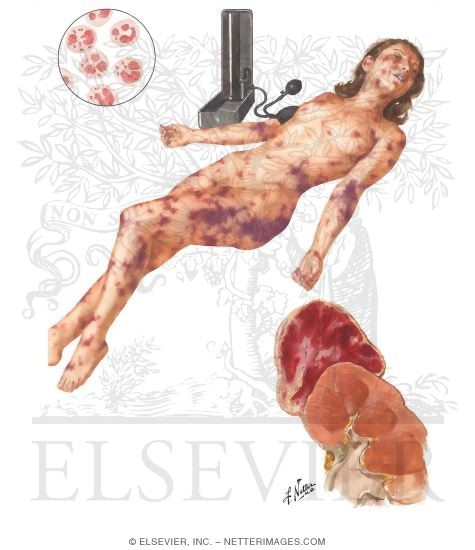 Endocrine SystemDiseases: Type 1 Diabetes
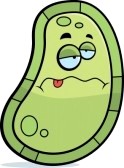 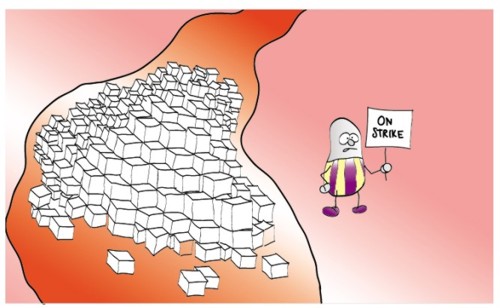 Pancreas does not produce enough insulin
Excessive thirst
Hunger
Urination
Weight lost
Treatment
Regular insulin injection
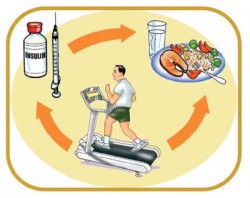 Endocrine SystemDiseases: Type 2 Diabetes
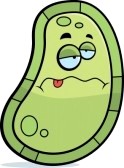 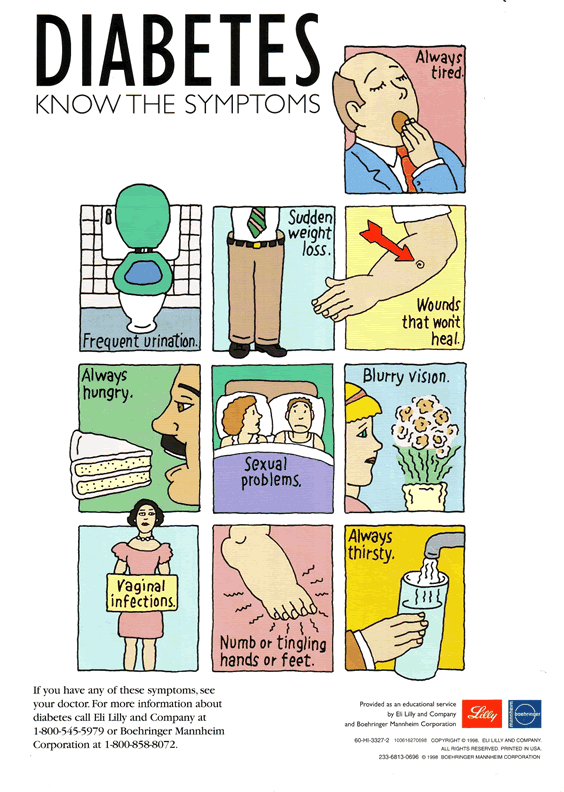 The body does not response to insulin
Overweight principally
Urination
Excessive thirst 
Same symptoms as type 2
Treatment
Dietary changes
Exercise
Oral medication
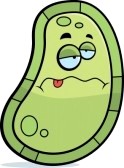 Endocrine SystemDiseases: Growth Hormone problems
Caused by a pituitary tumor 
Too Much Hormone
Gigantism
Small amount of hormone
The child does not grow
Hypoglycemia

Treatment
Remove the tumor
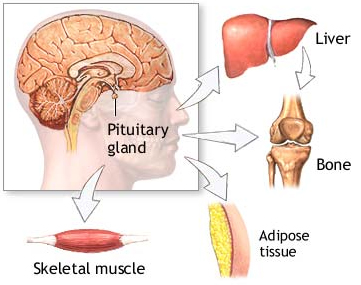 Endocrine SystemDiseases: Hypertyroidism
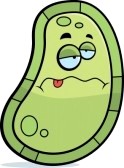 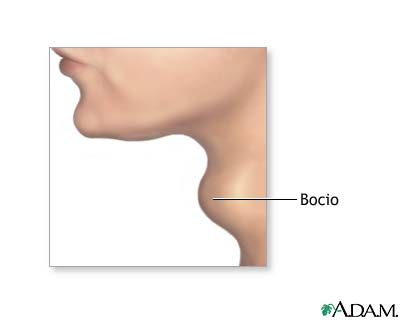 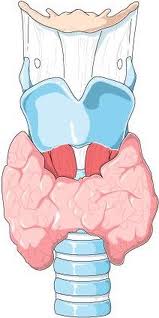 Caused by excessive levels of thyroid hormone 
Weight loss
Nervousness 
Tremors
Increased heart rate and blood pressure
Treatment
Medications
Removal or destruction of the thyroid
Endocrine SystemDiseases: Hypotyroidism
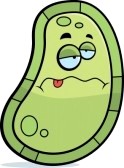 Caused by low levels of thyroid hormone 
Slow body processes
Produce Fatigue 
Slow heart rate
Weight gain
Increased heart rate and blood pressure

Treatment
Thyroid hormone replacement
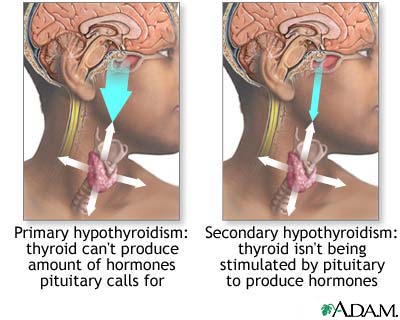 Hashimoto’s Tyroiditis in children
Endocrine SystemDiseases: Precocious puberty
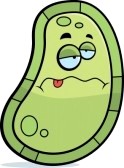 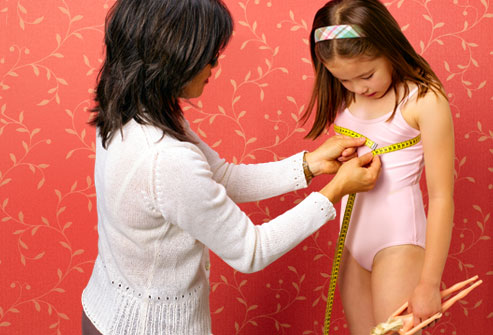 Pituitary  stimulate gonads prematurely 
Early growth of gonads and other parts

Treatment
Gonadotropins 
Arrest the progression of the development
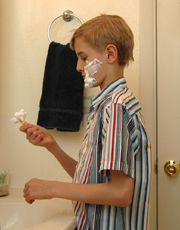